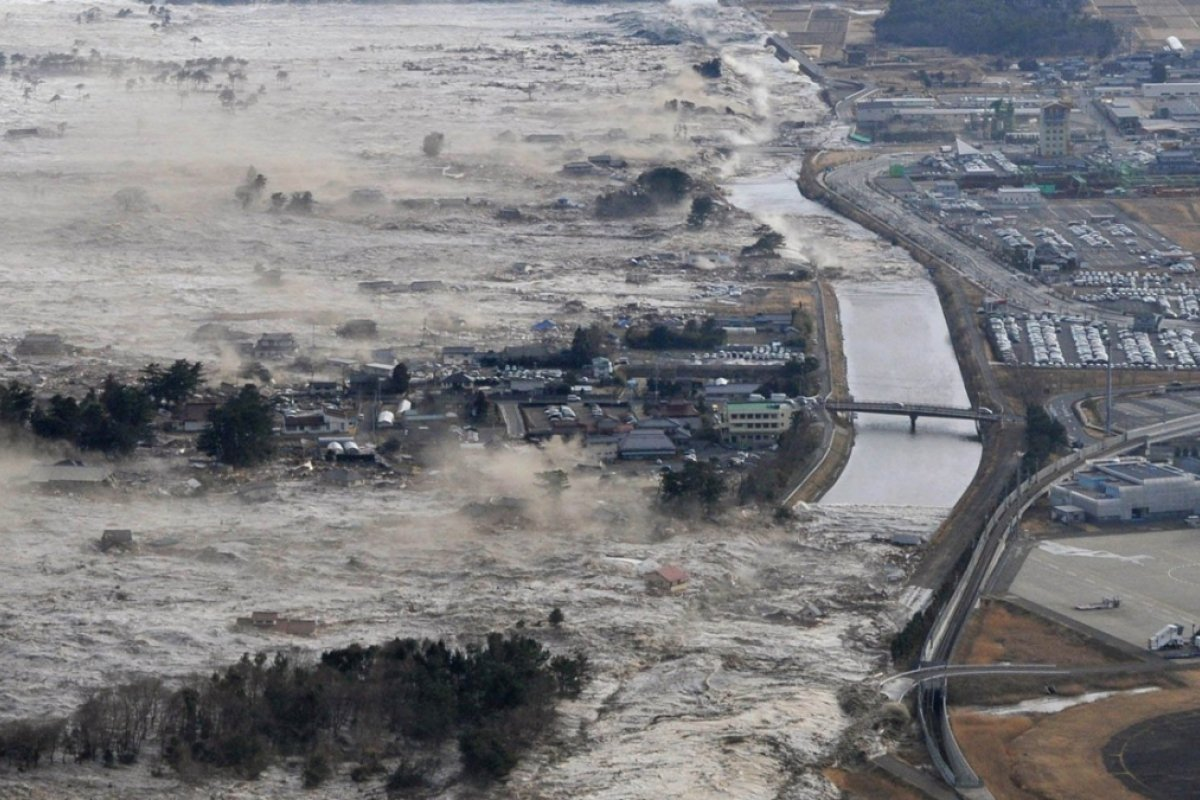 Resolving the tsunami wave: interpreting palaeotsunami deposits by integrating numerical modelling and sedimentology
Jon Hill
Graham Rush, Luke Hodson, Jeff Peakall, Natasha Barlow, Roland Gehrels, Dave Hodgson
Acknowledgements
Dr Sue Dawson
Prof Matt Piggott
Prof Alistair Dawson
Frances Taylor
Charlotte Desmond
Ashley Elliot
Jenna Mohan
Dr Lis Bowman
Dr Georges Kesserwani
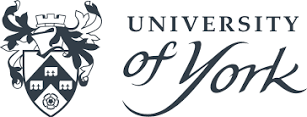 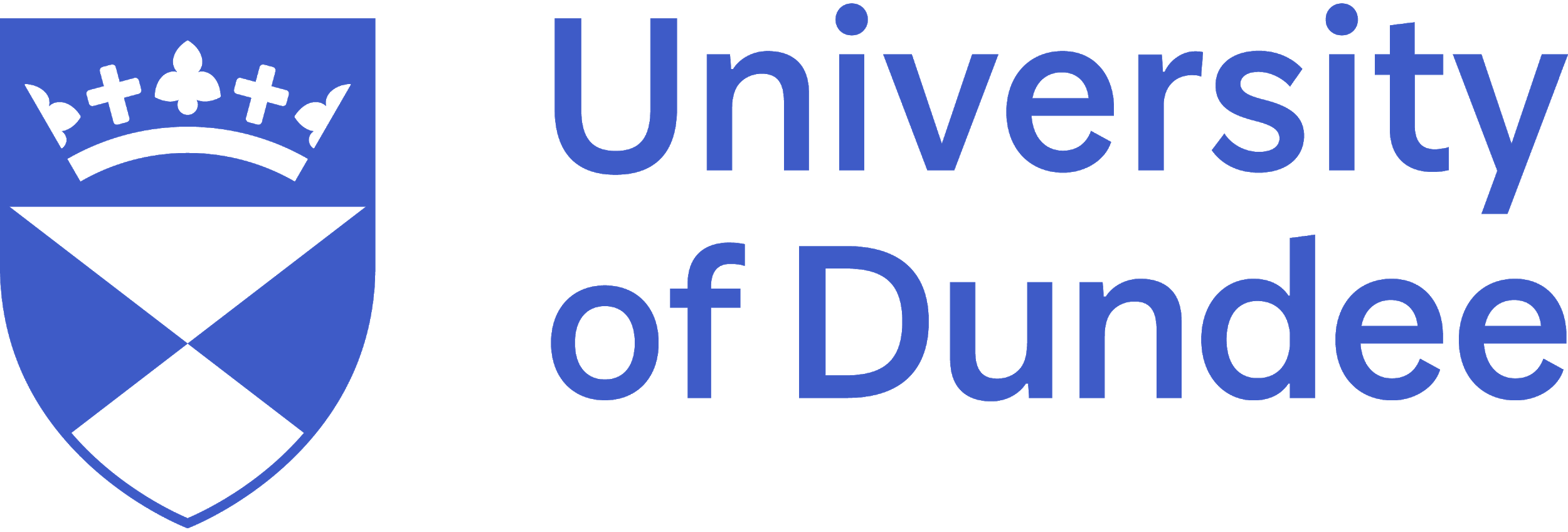 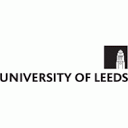 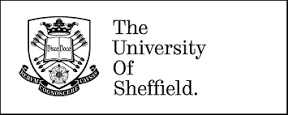 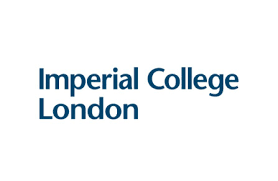 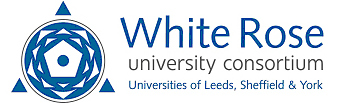 Feel free to…
Tweet (@jonxhill)
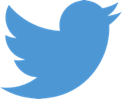 Take picture/videos
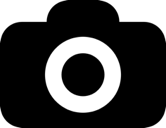 More info:
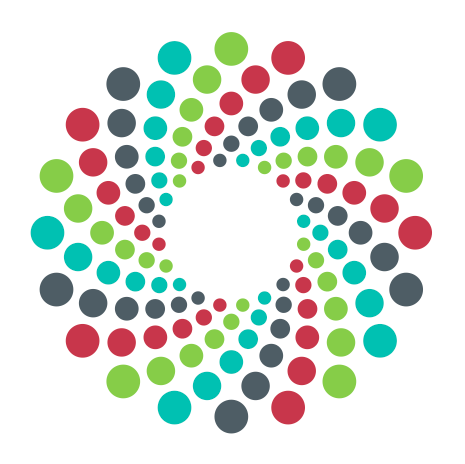 10.6084/m9.figshare.9861263
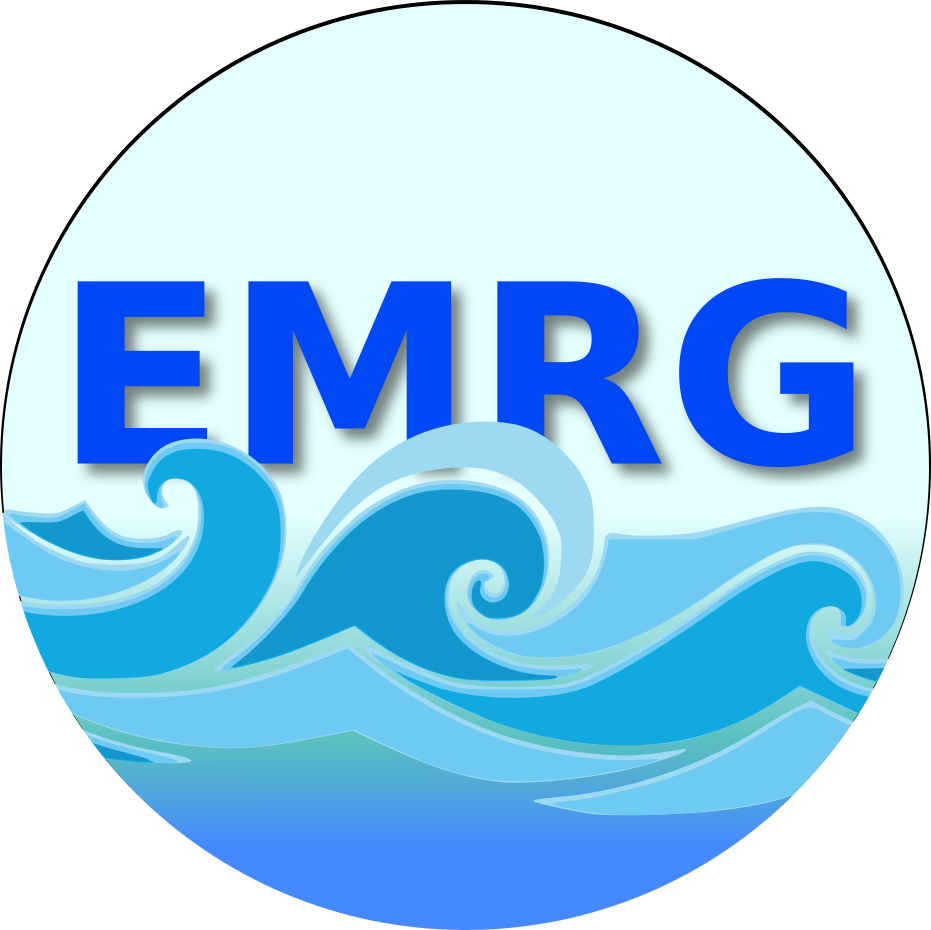 https://envmodellinggroup.github.io/
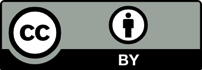 Palaeobathymetric changes
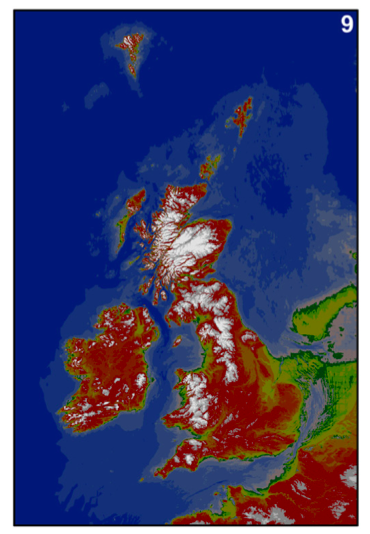 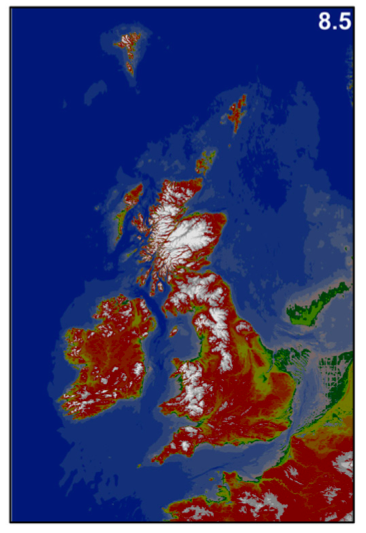 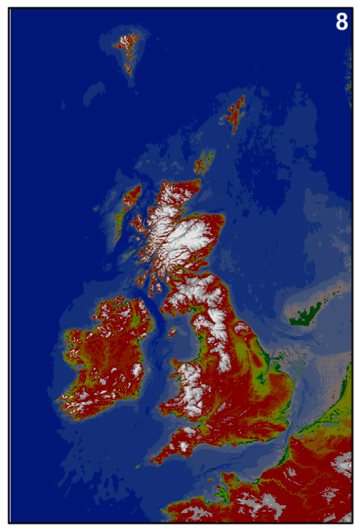 Sturt, F., et al., 2013. Journal of Archaeological Science, 40(11), pp.3963–3976.
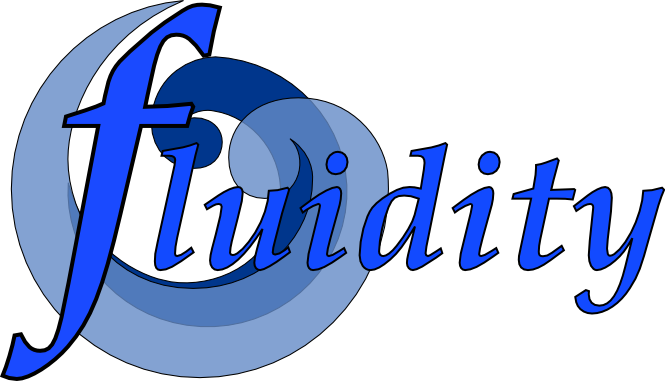 Hill, J., et al.2014. Ocean Modelling 83 (0): 11–25.
https://fluidityproject.github.io/
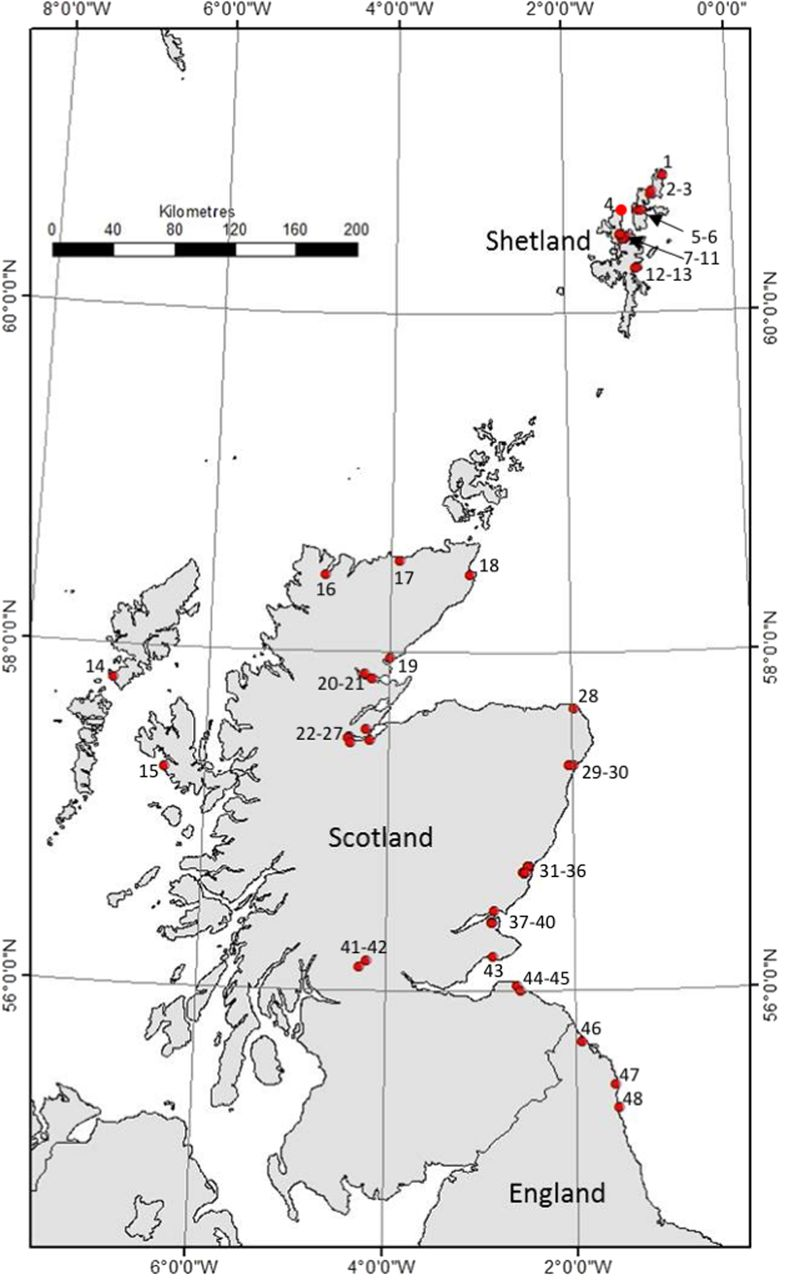 Storegga deposits
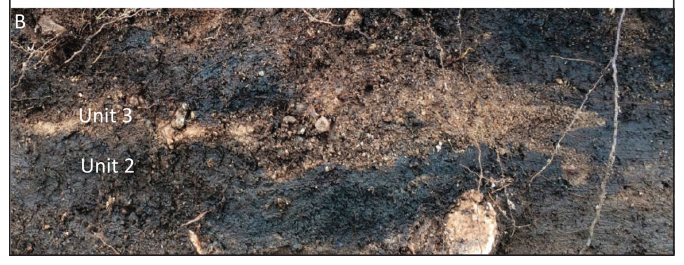 Long, A. J, et al. 2016. Journal of Quaternary Science 31 (3): 239–55.
Long, D., 2018. Geological Society, London, Special Publications 456, 143–165.
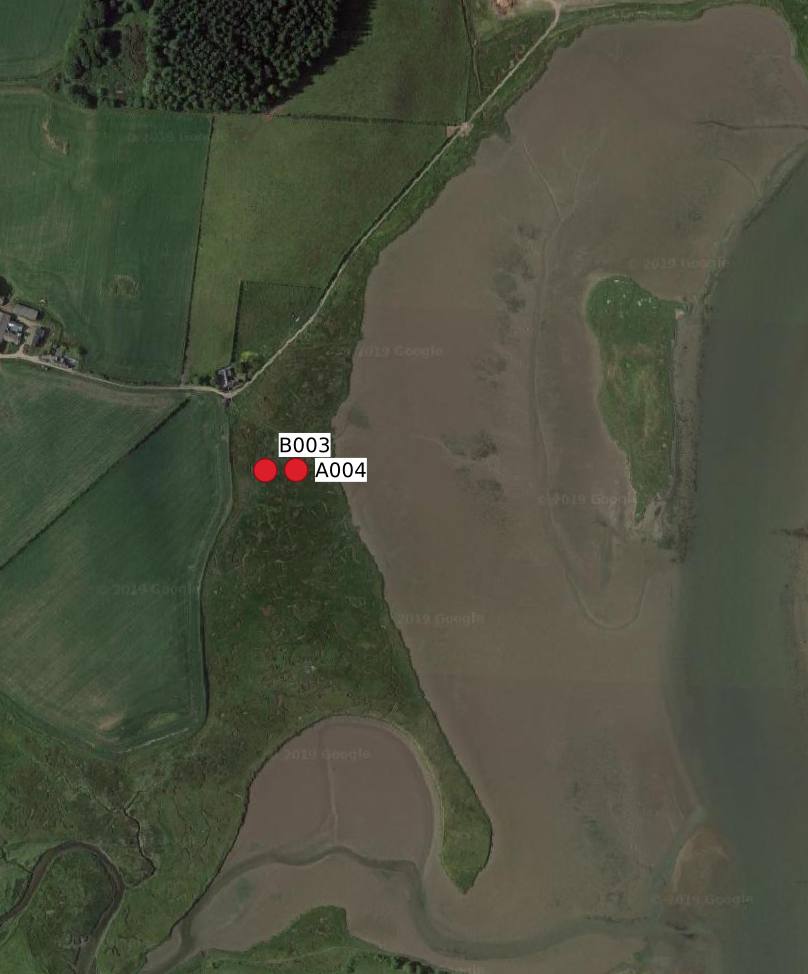 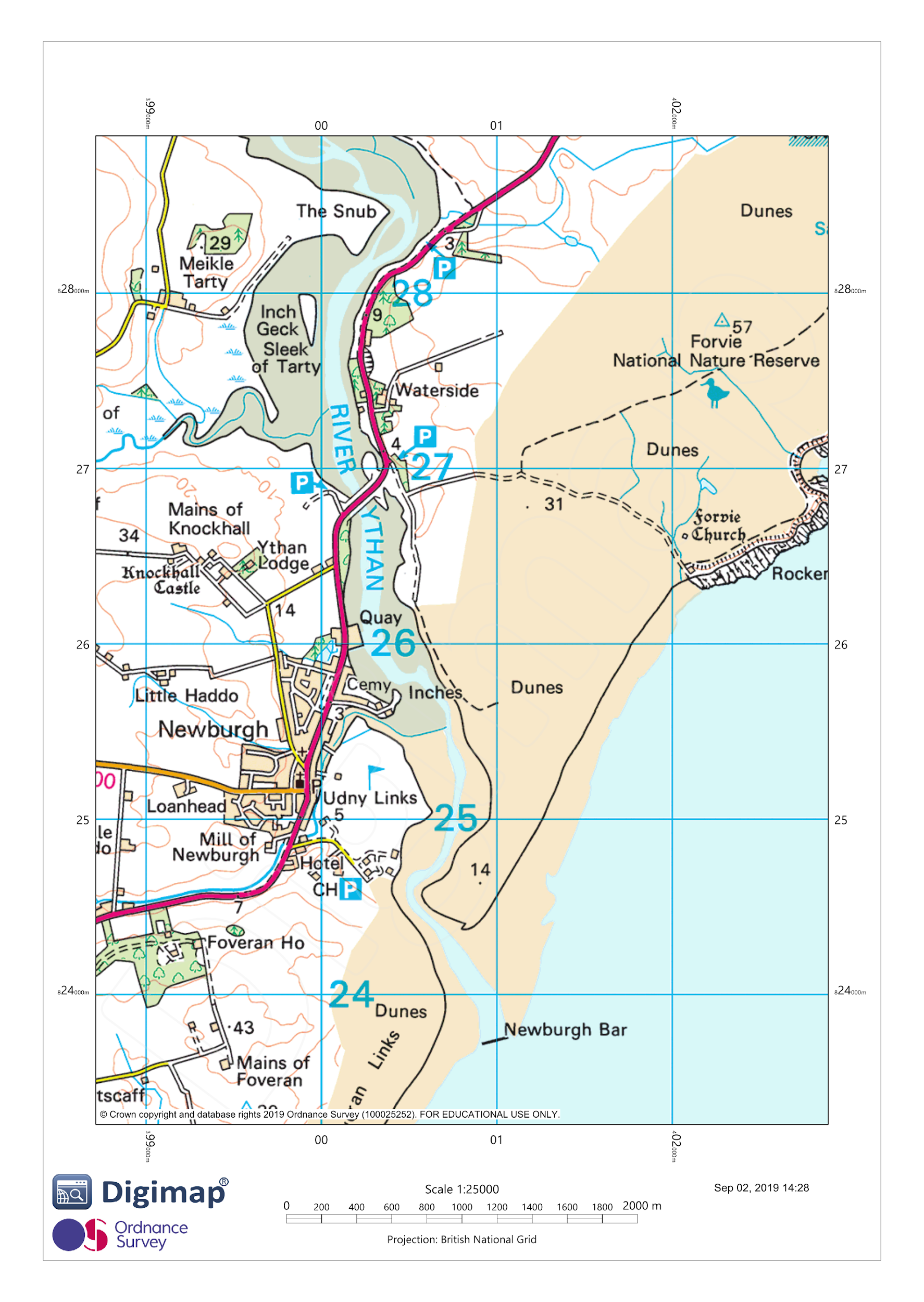 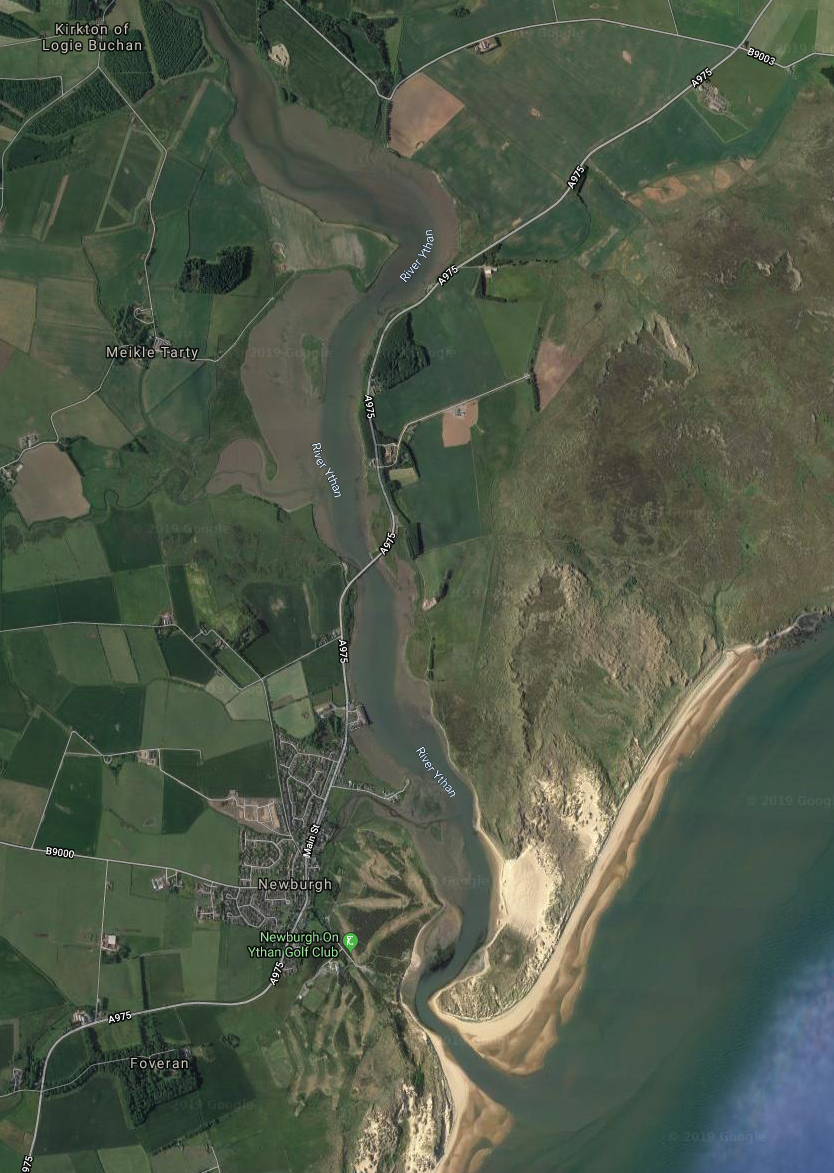 Ythan valley
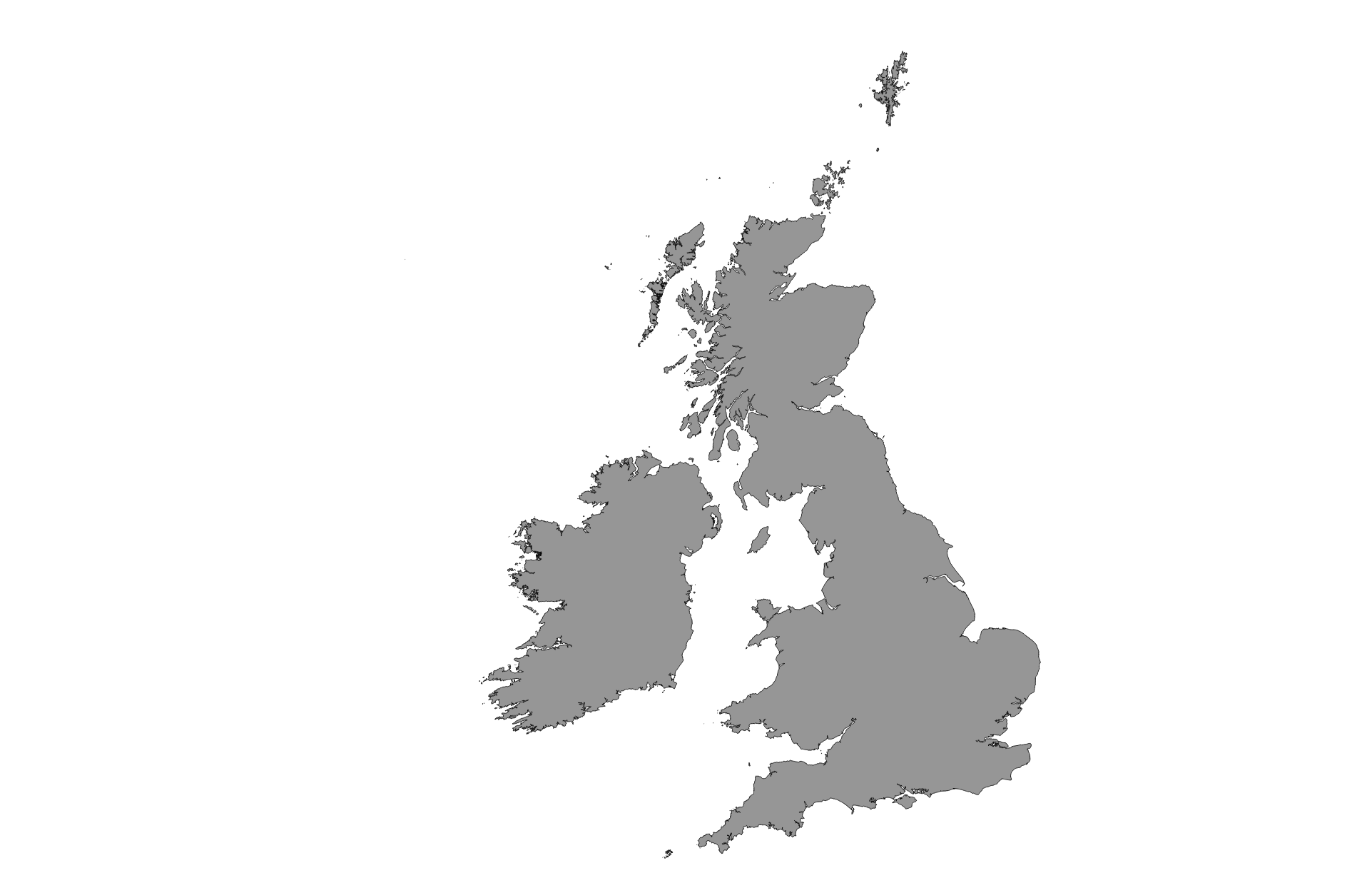 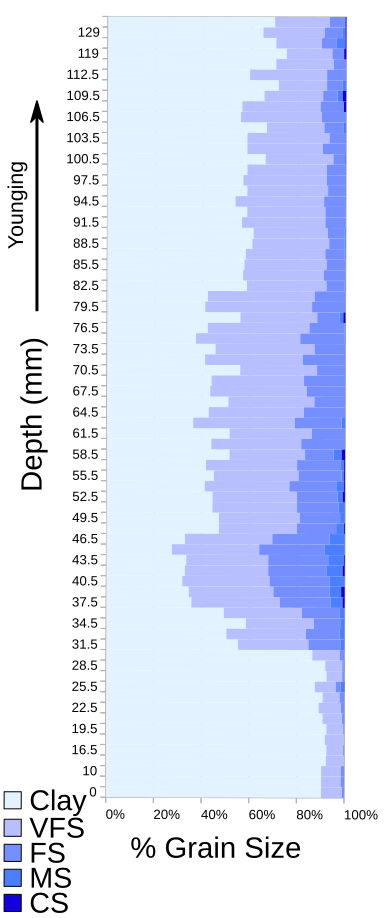 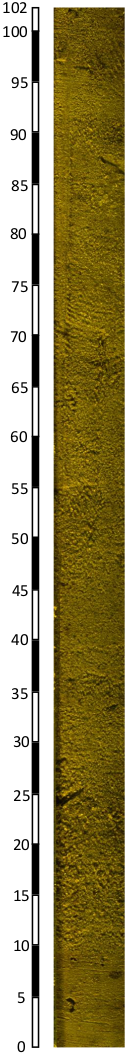 Core A004
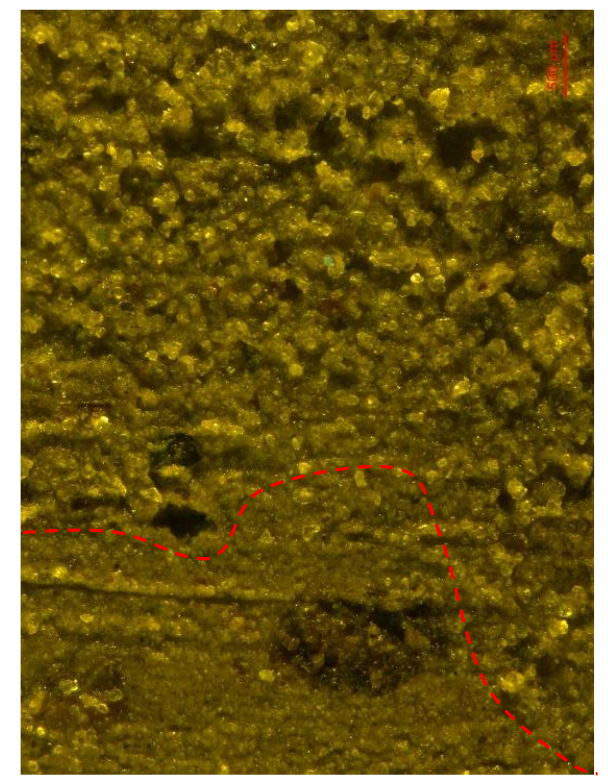 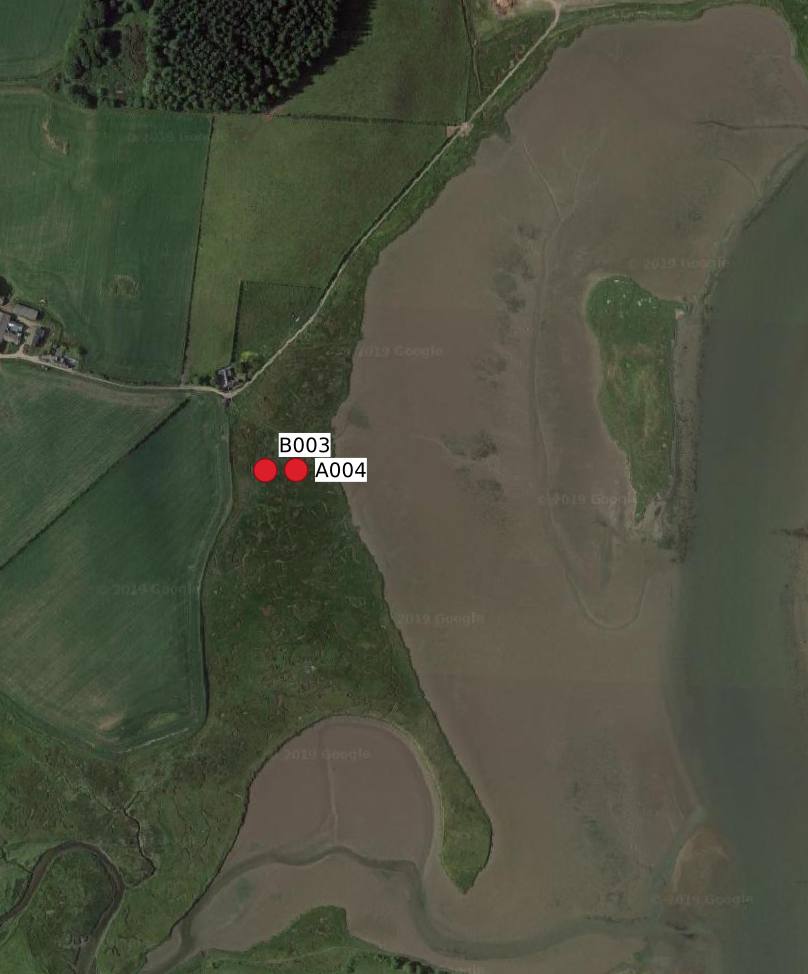 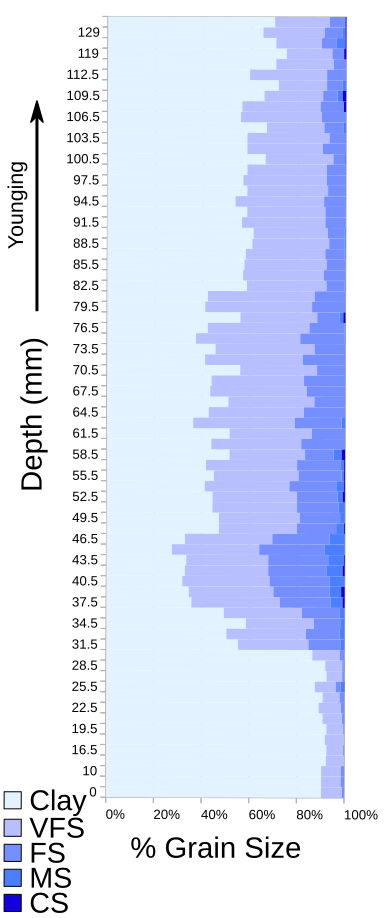 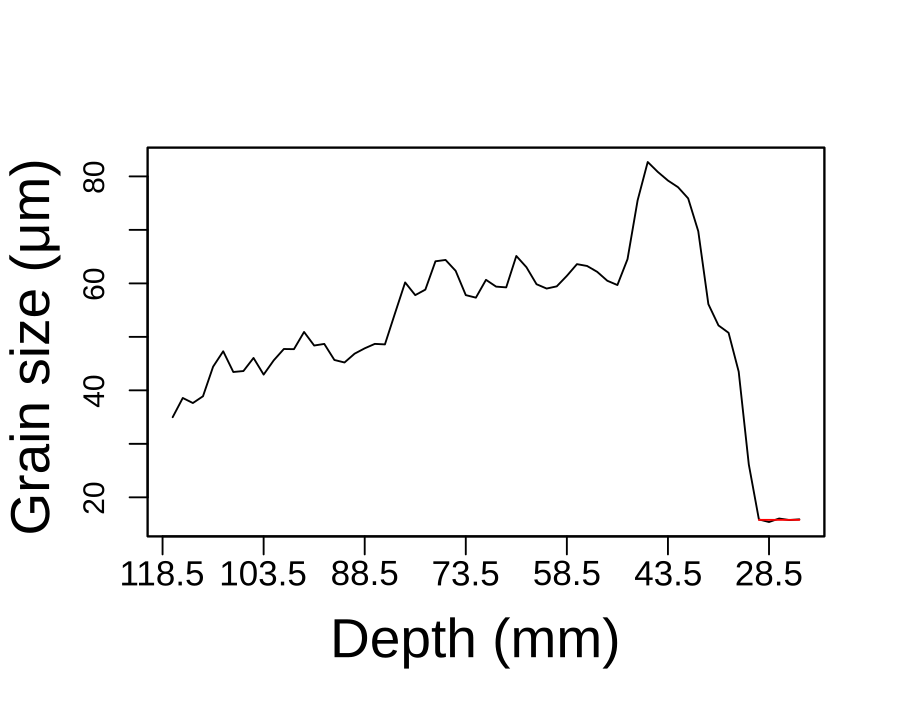 Core A004
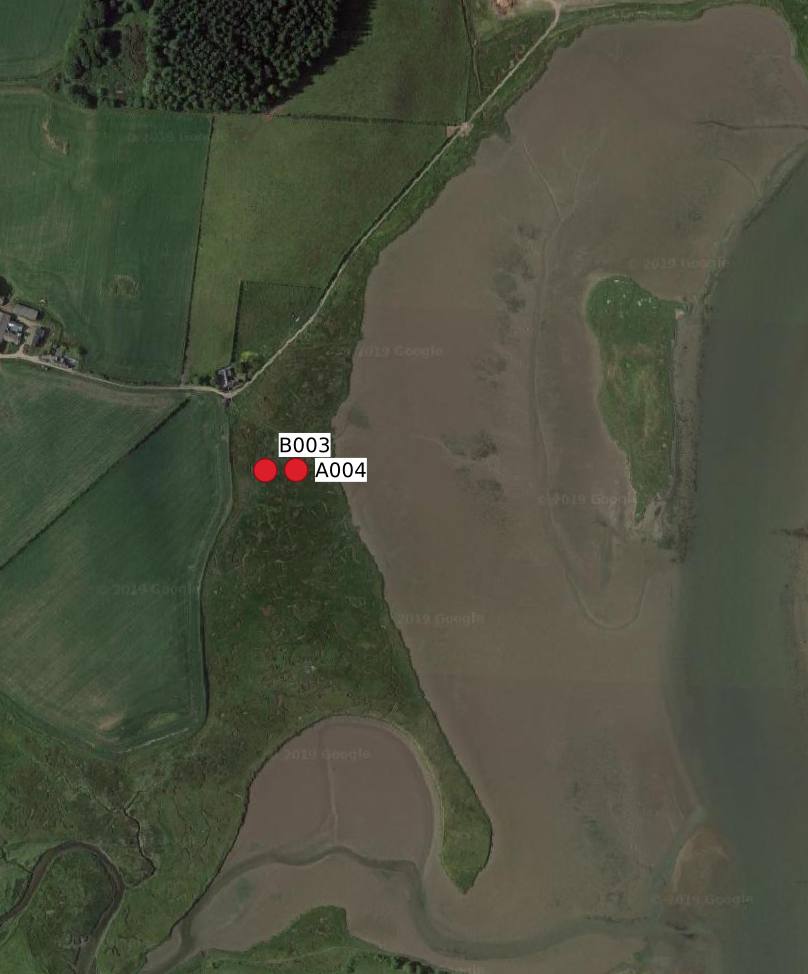 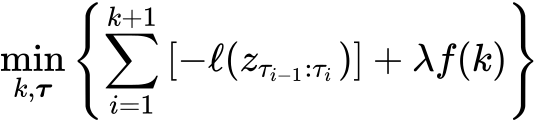 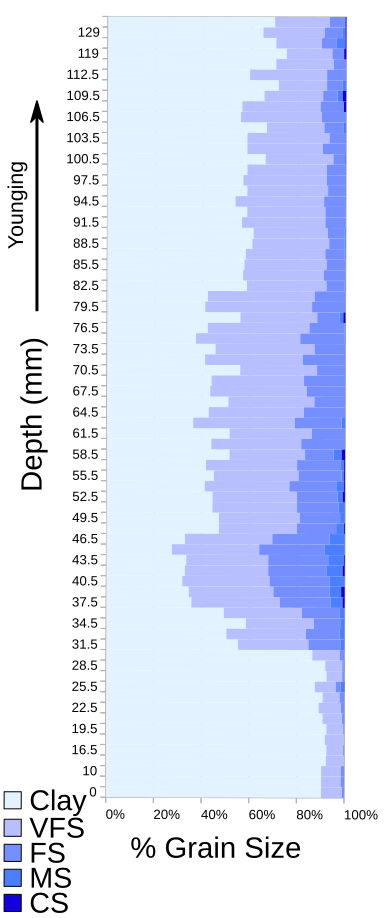 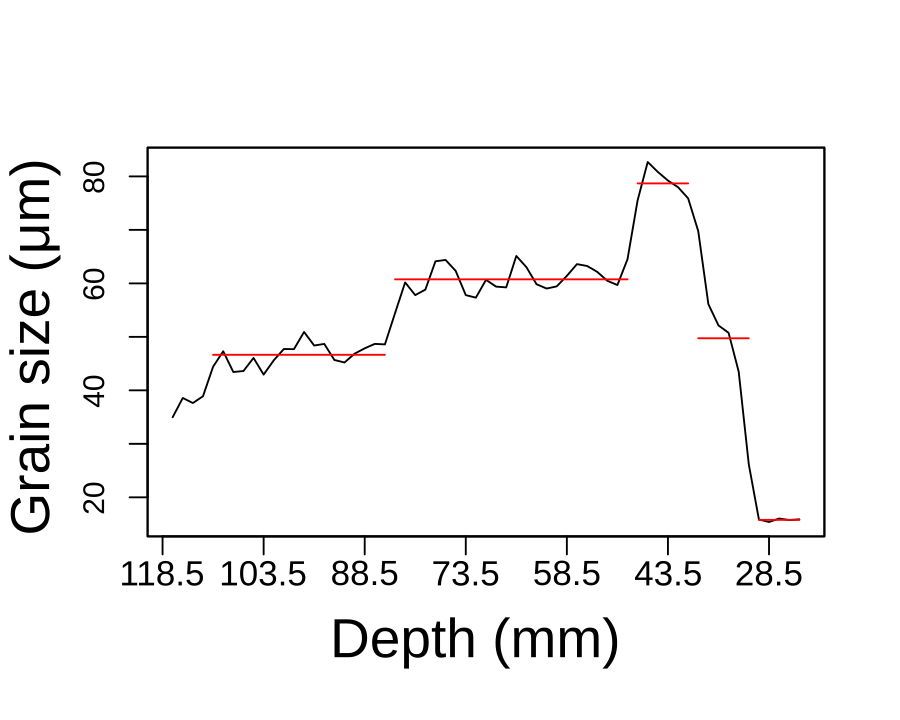 Core A004
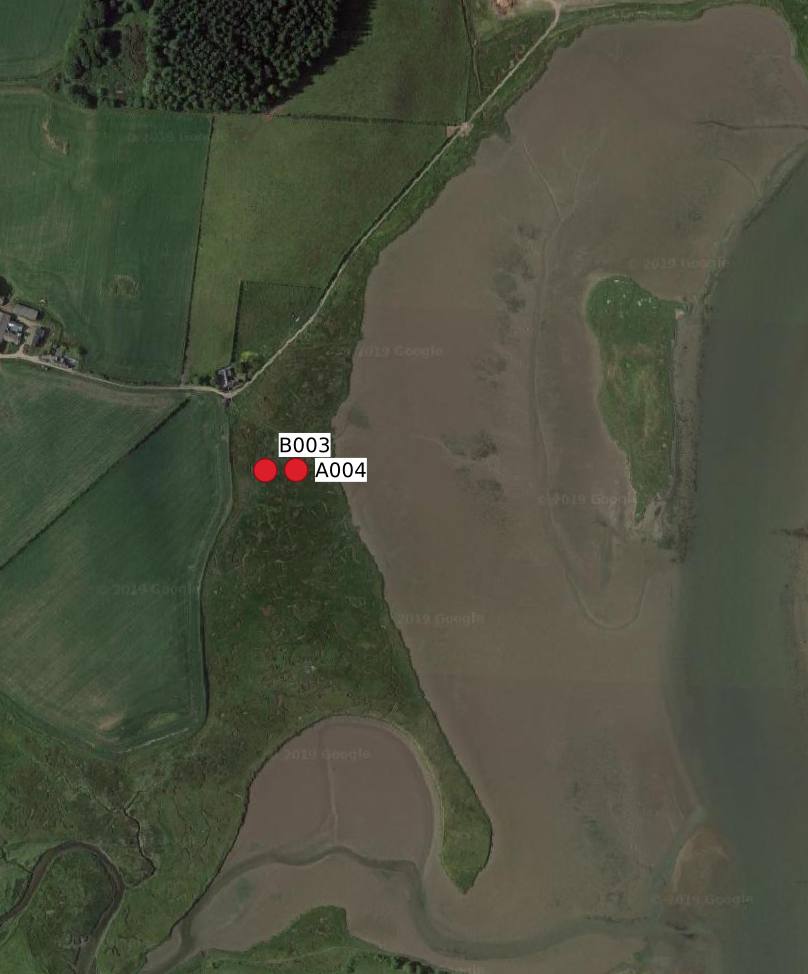 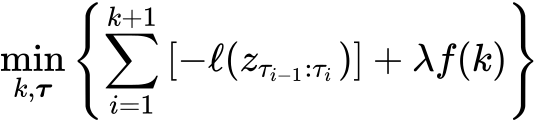 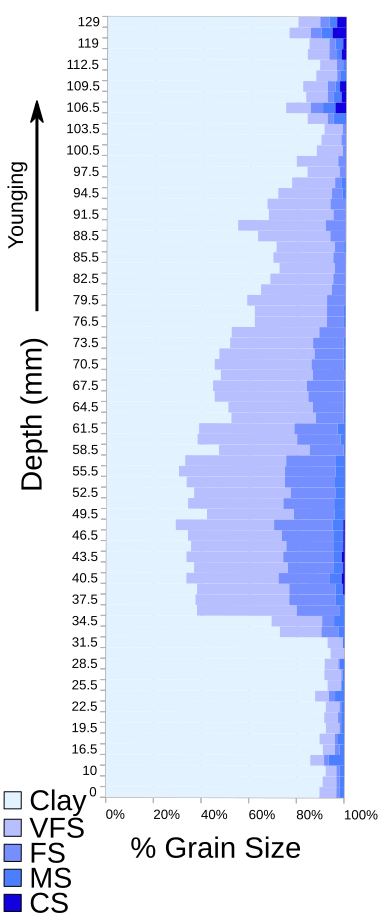 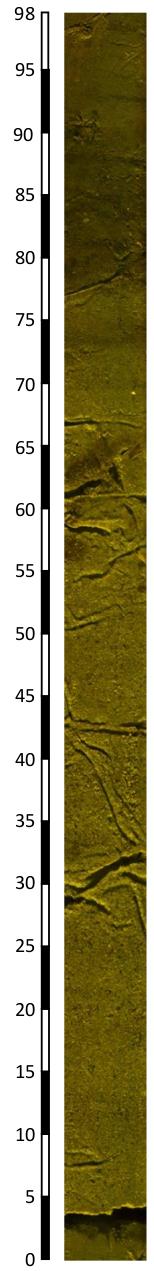 Core B003
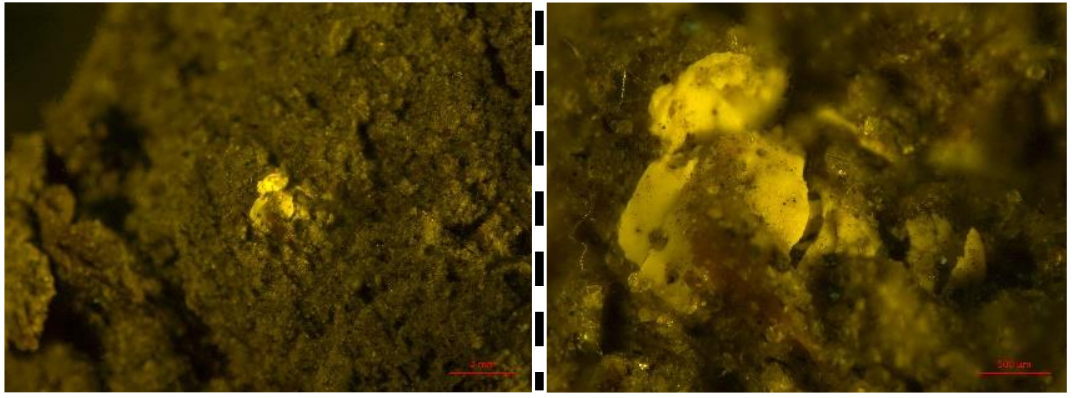 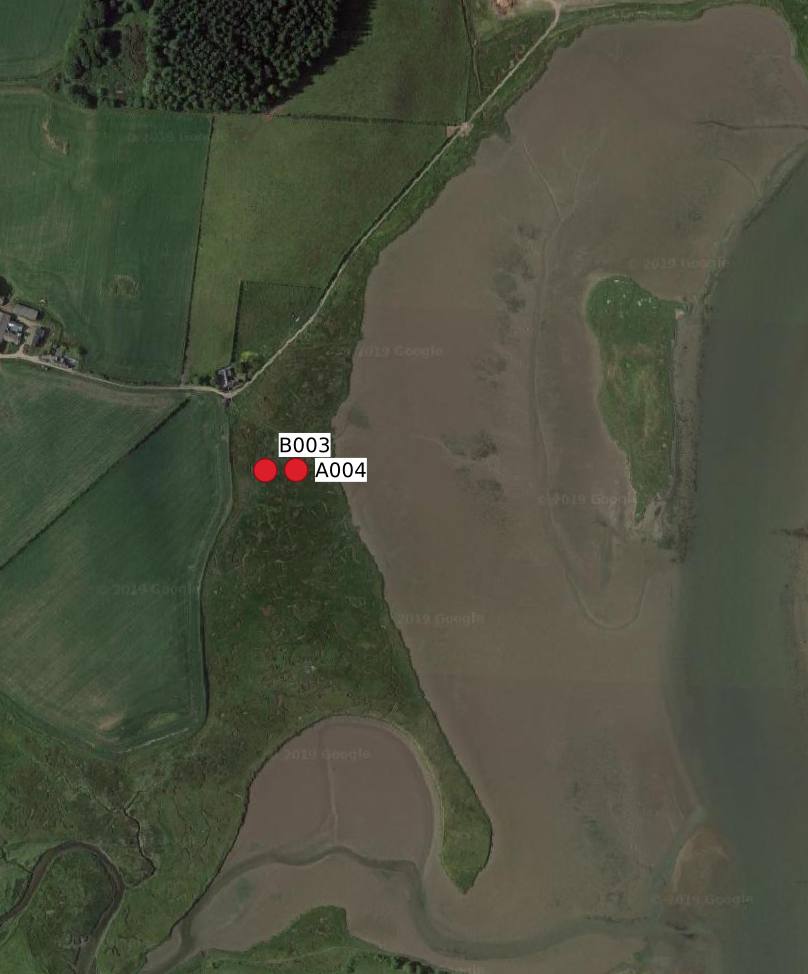 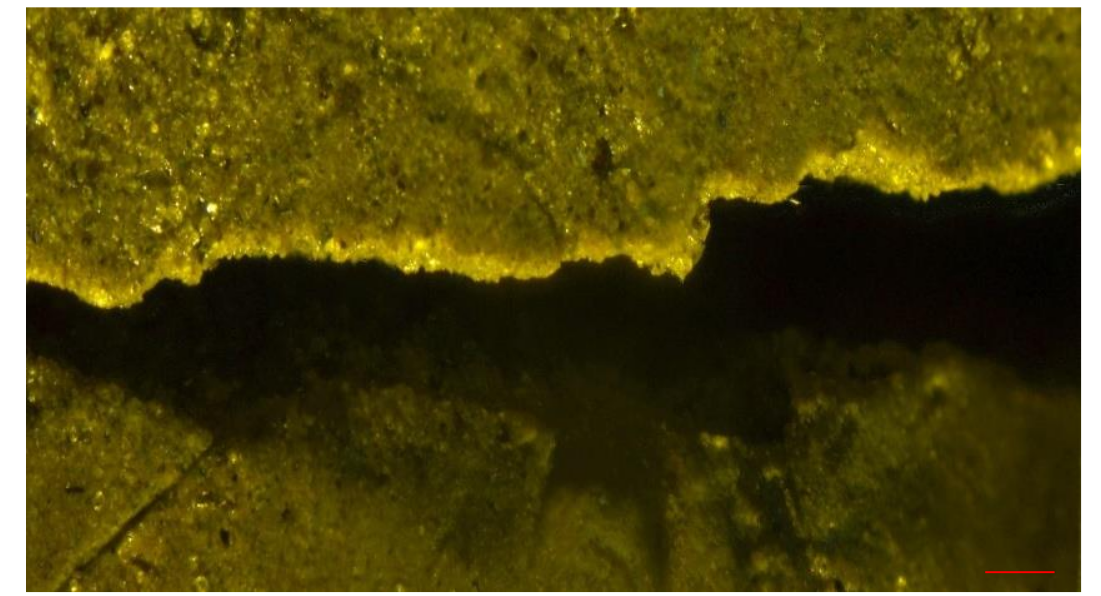 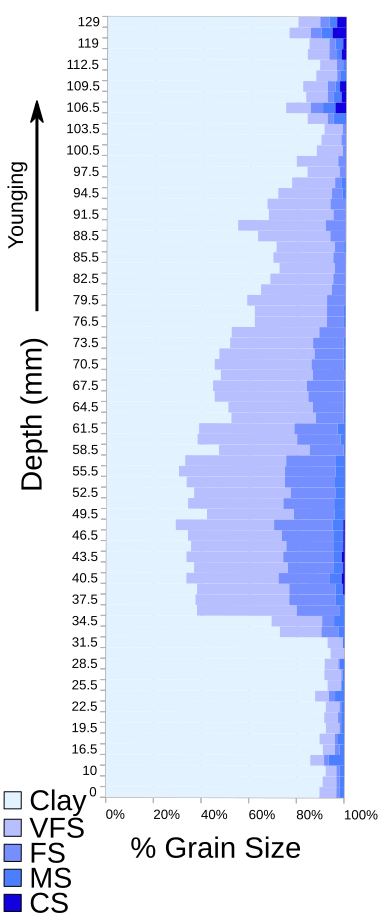 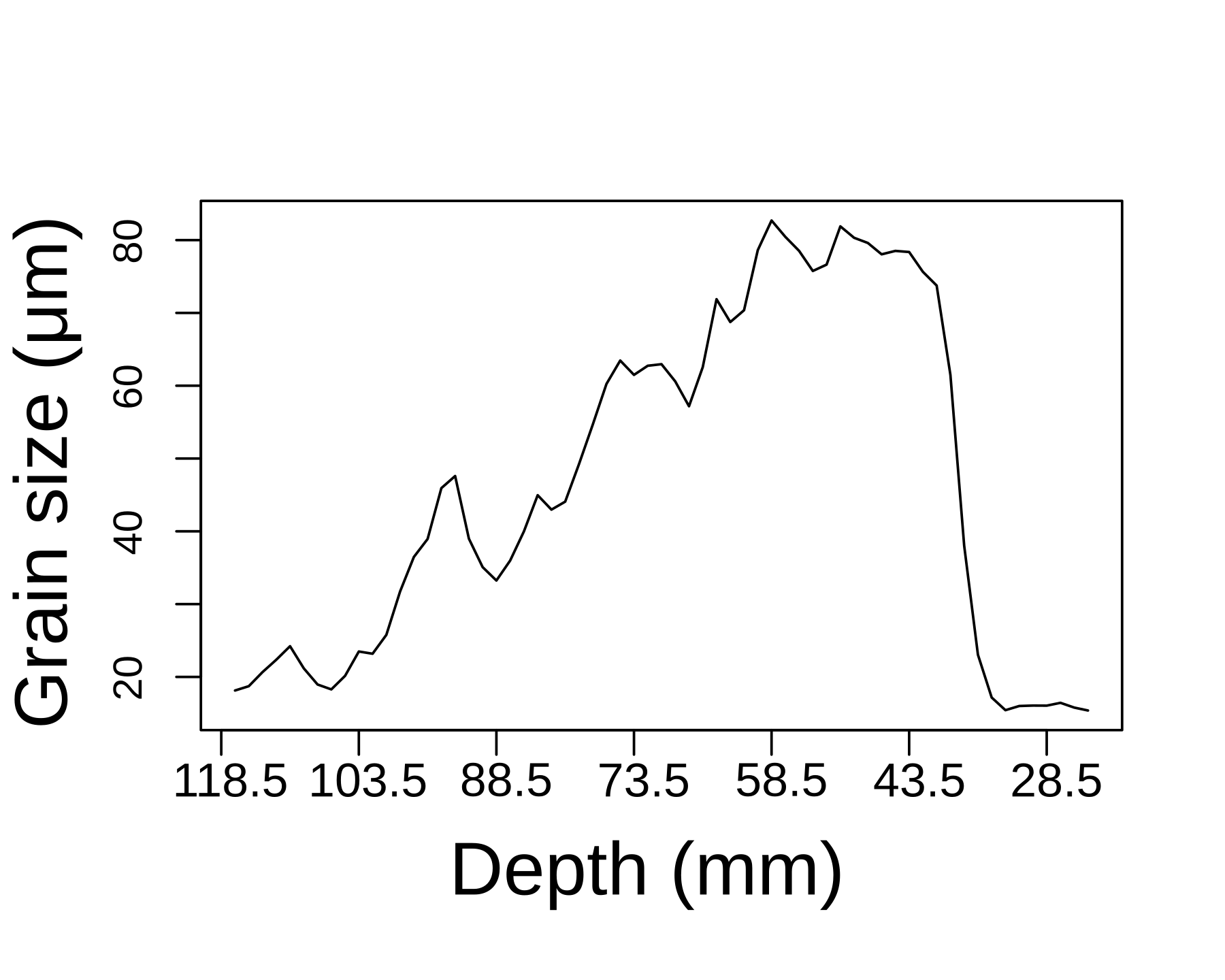 Core B003
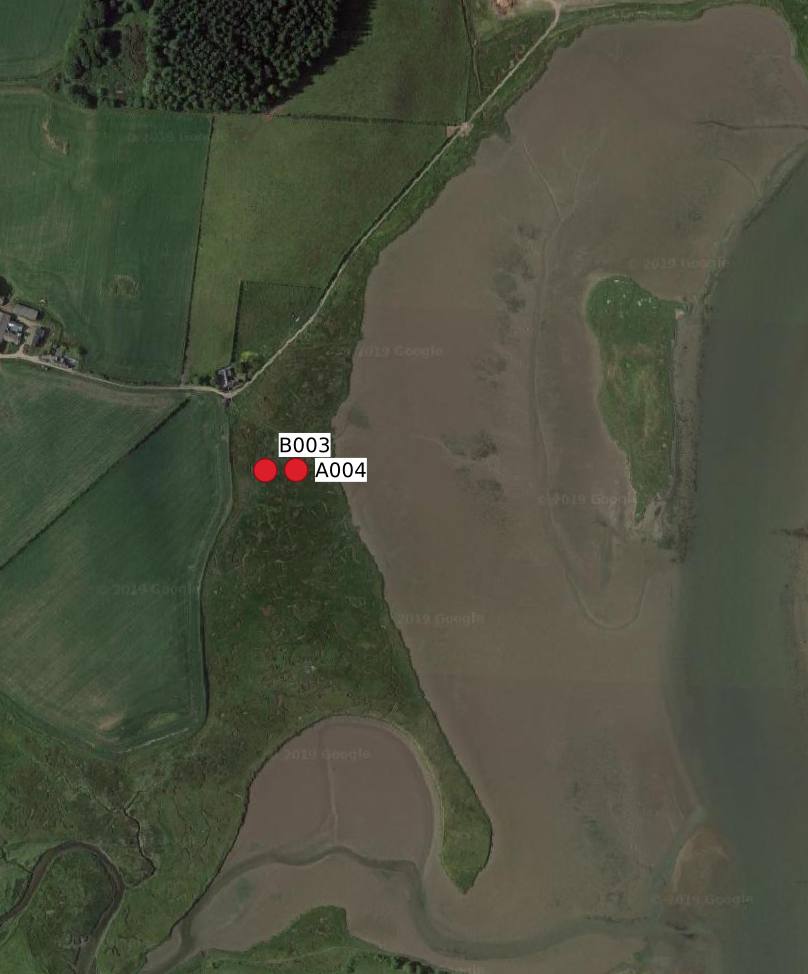 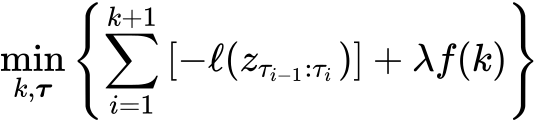 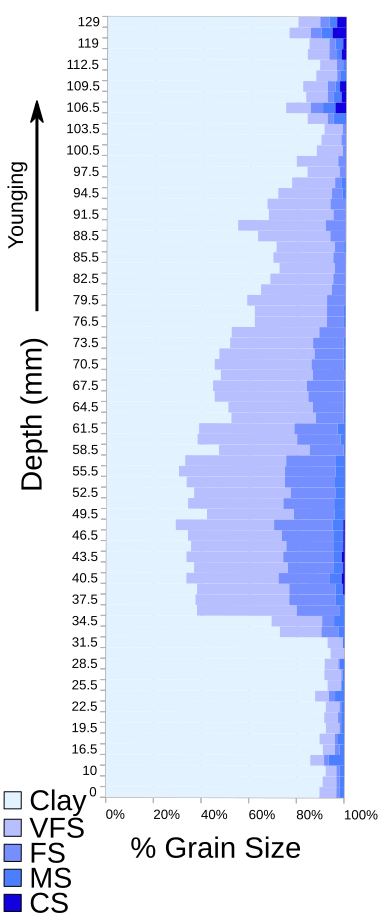 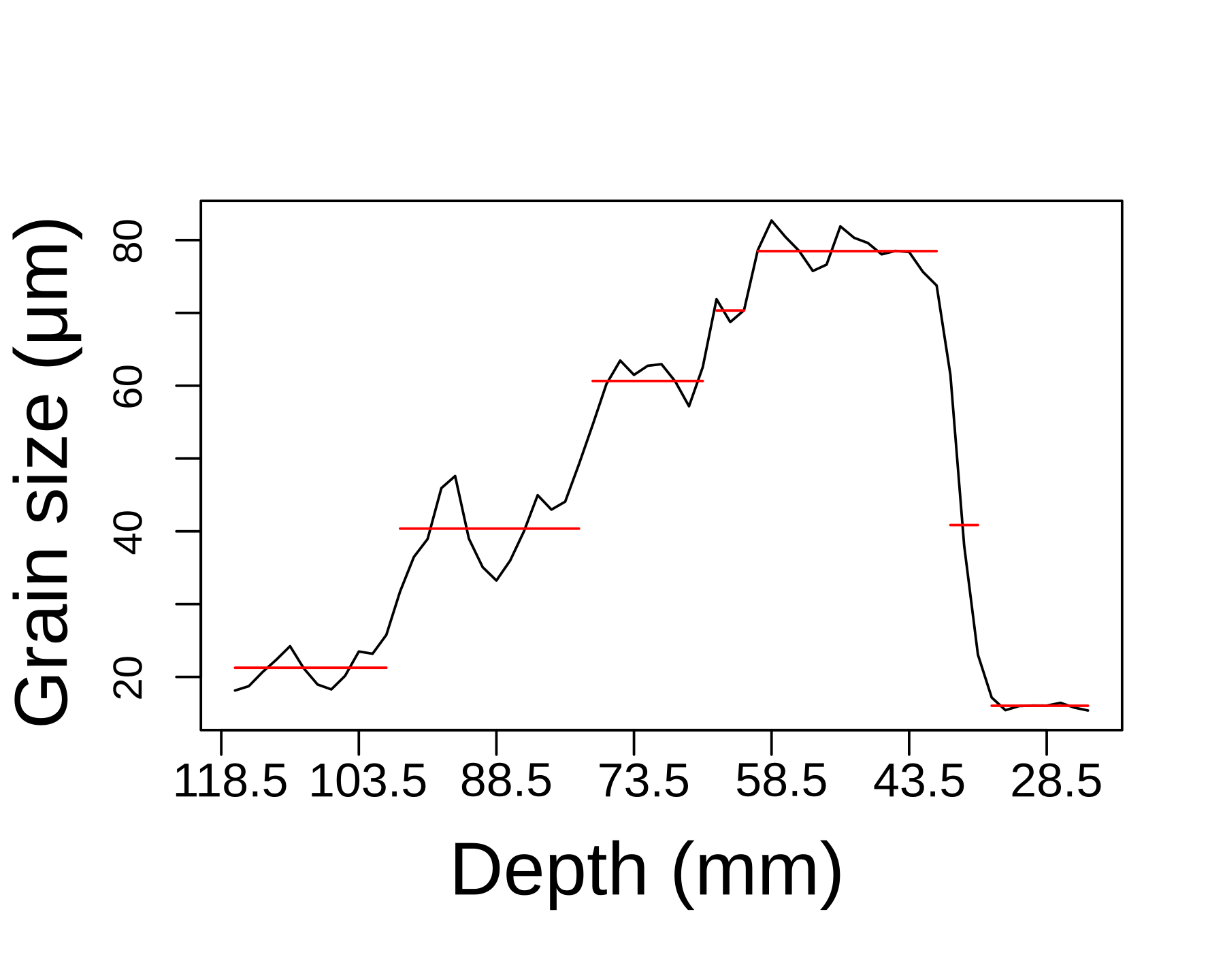 Core B003
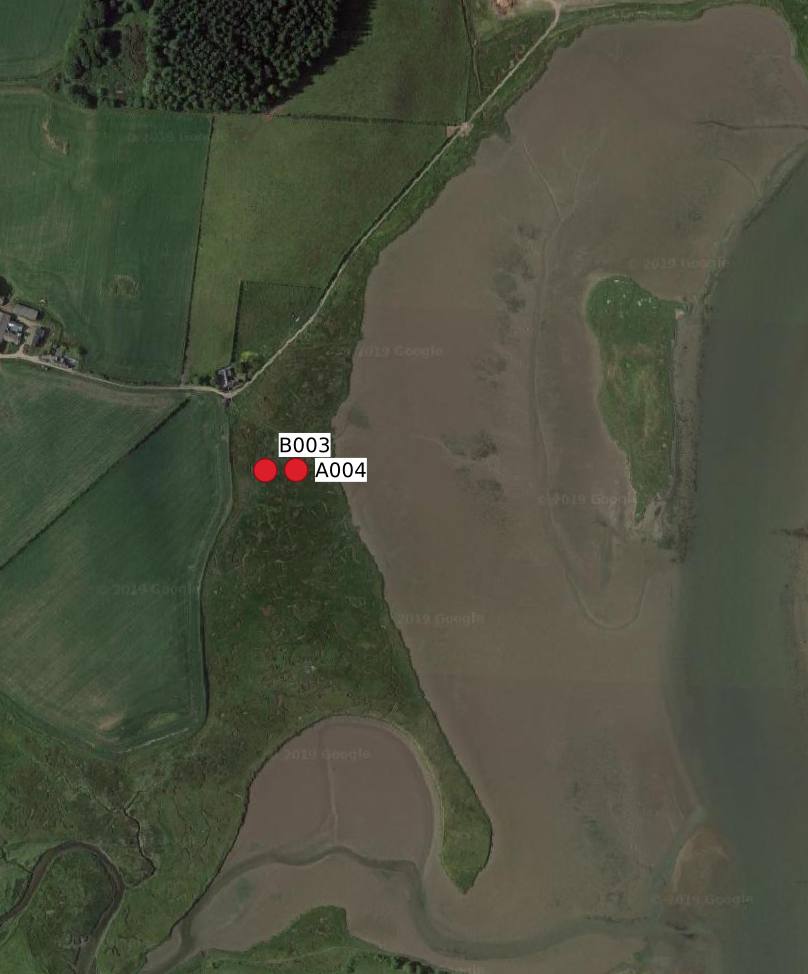 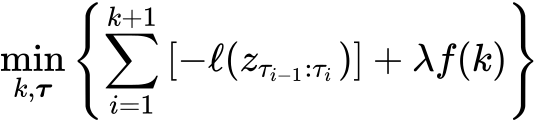 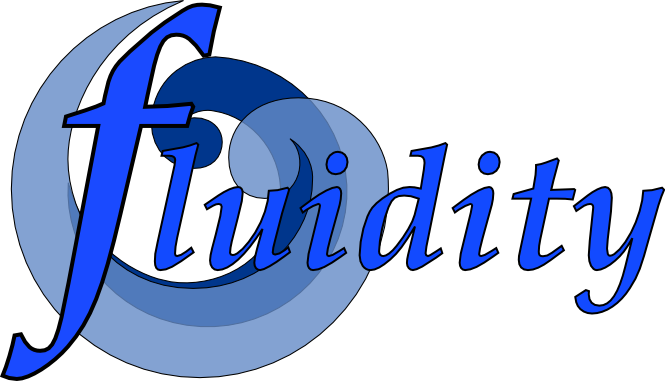 Hill, J., et al.2014. Ocean Modelling 83 (0): 11–25.
https://fluidityproject.github.io/
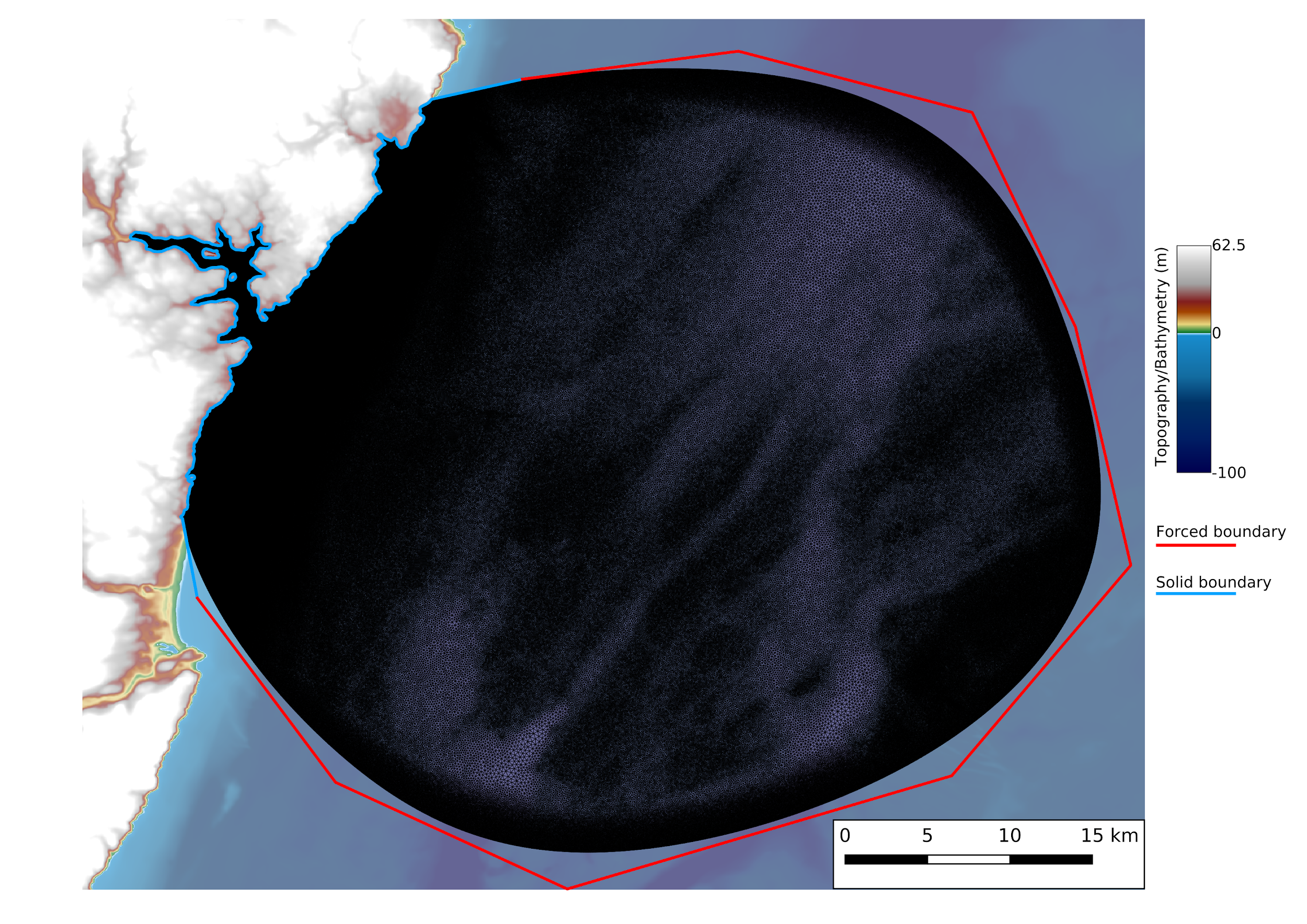 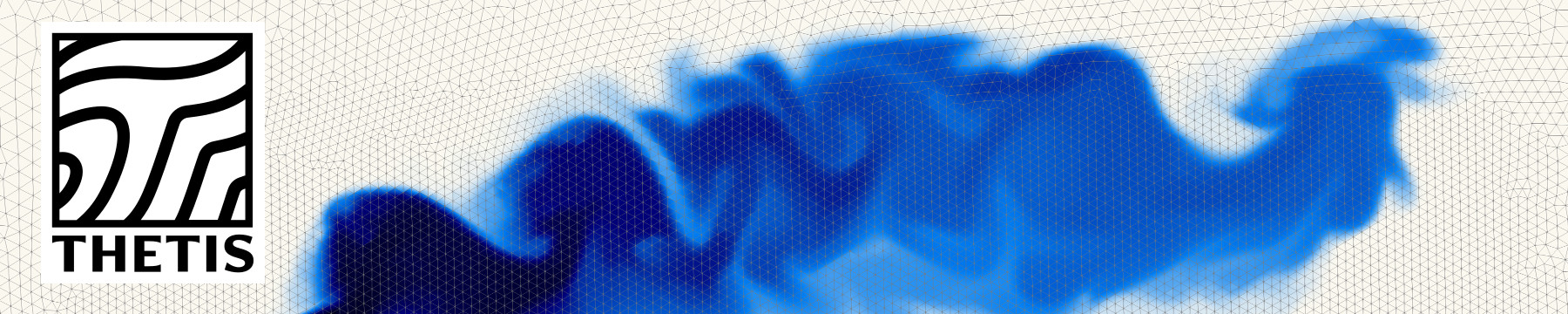 https://thetisproject.org/
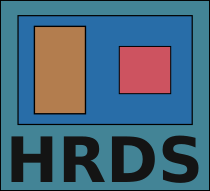 github.com/EnvModellingGroup/hrds
Hill, 2019. 10.21105/joss.01112
Palaeo-geomorphological reconstruction
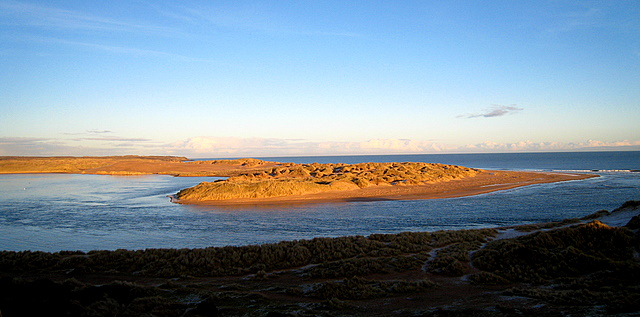 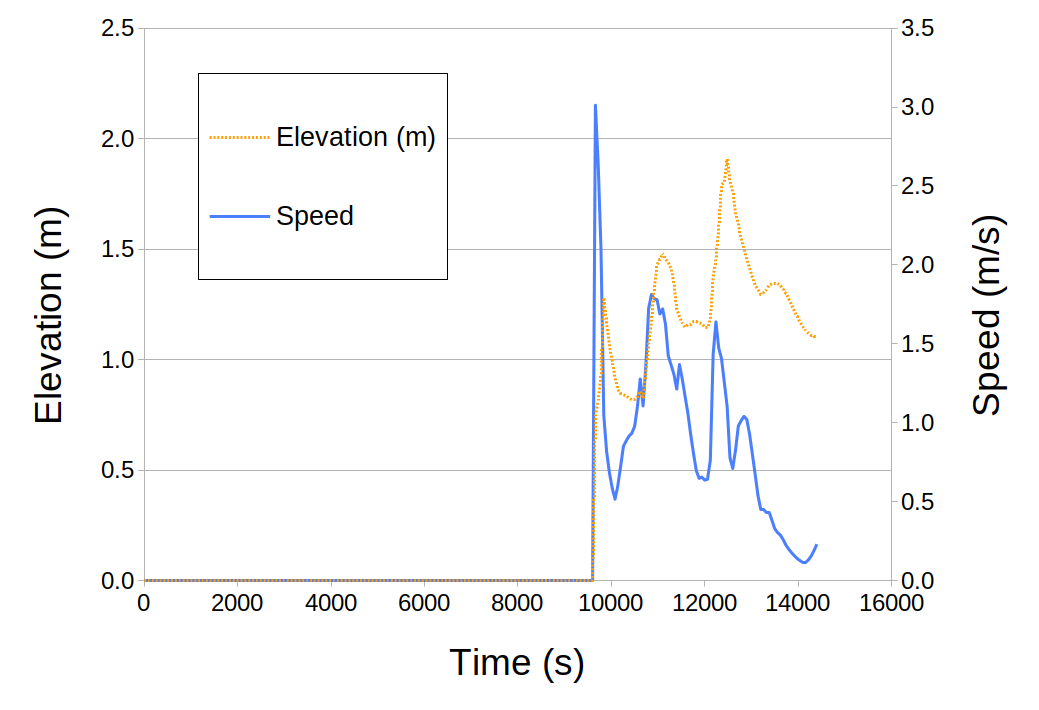 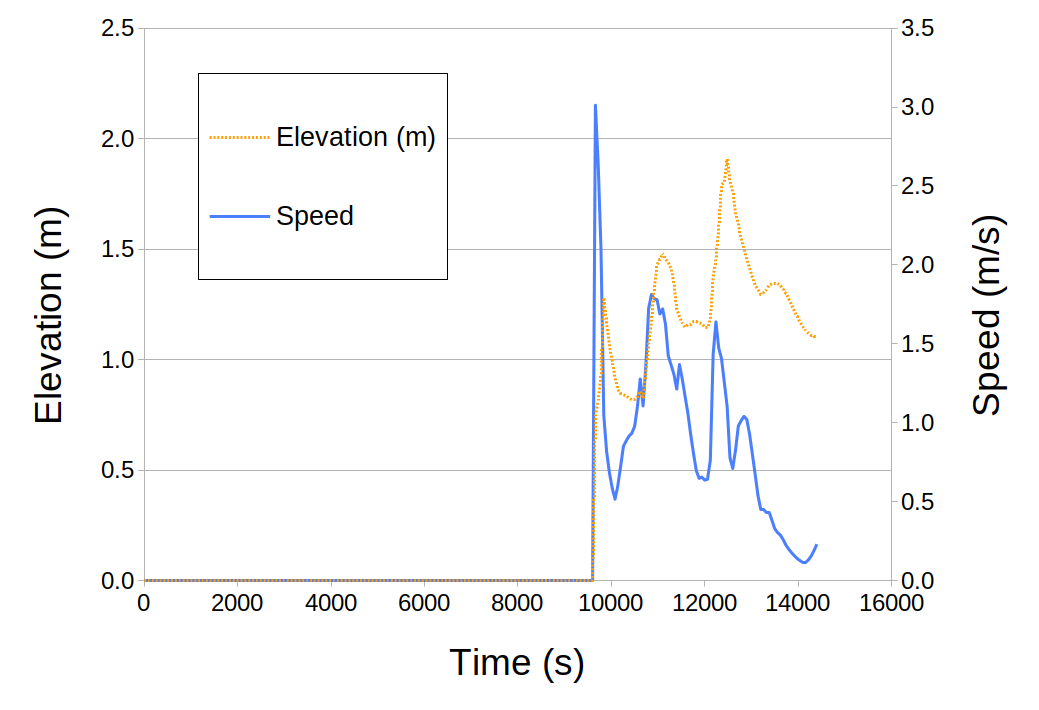 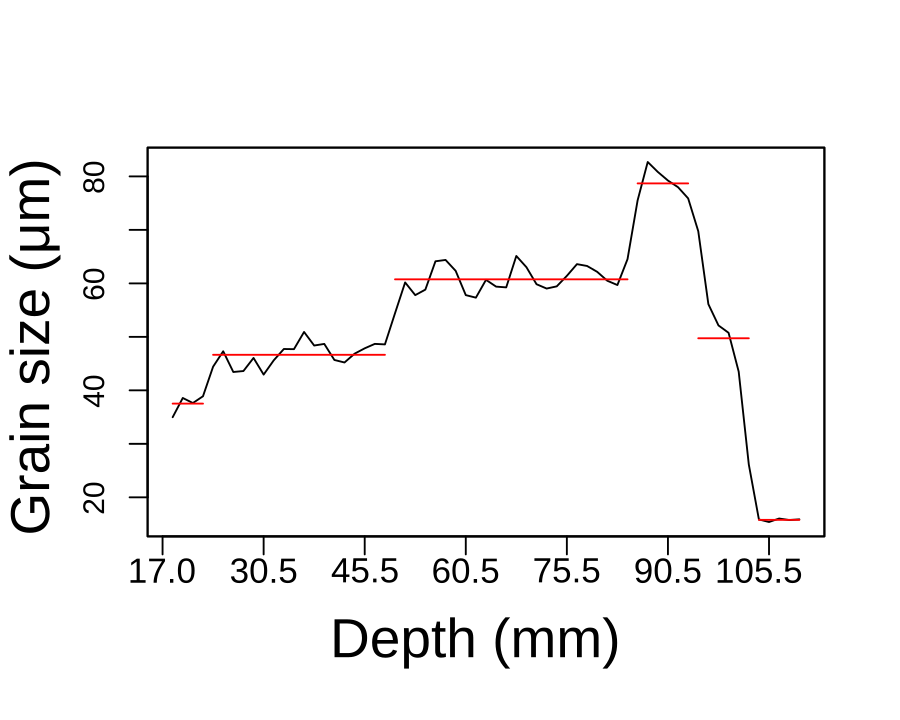 Summary
The sedimentological record is crucial to capture the extreme events
We can combine numerical modelling and sedimentology to gain insight into palaeo-extreme events
Work in the Ythan valley shows one large wave which consists of three pulses